Федеральное государственное бюджетное образовательное учреждение  высшего образования 
Читинская государственная медицинская академия МЗ РФ
Отчет о деятельности волонтерского отряда «Рука помощи» за 2017-2018 учебный год
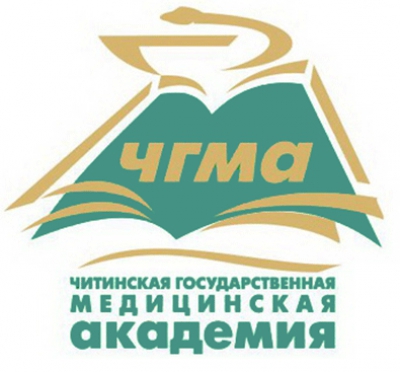 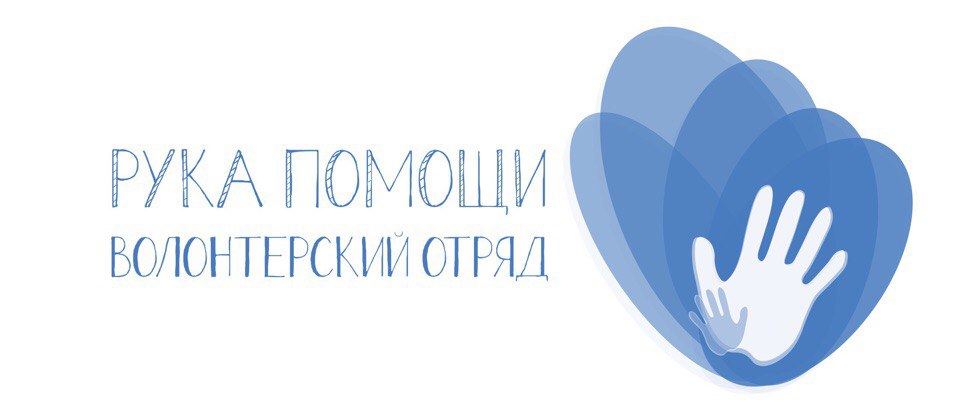 «Рука помощи»
Куратор отряда: Дежкина Ирина Владимировна, ассистент кафедры стоматологии детского возраста.
 Руководитель: Золотухина Анастасия Евгеньевна, 334 группа, стоматологический факультет.
Состав отряда:
3 курс – 15 человек;
4 курс – 12 человек;
 1 ординатор.
Октябрь 2017 год
Помощь в организации мероприятия, приуроченного ко «Дню учителя» в ЦПДОПР им. В.Н.  Подгорбунского.
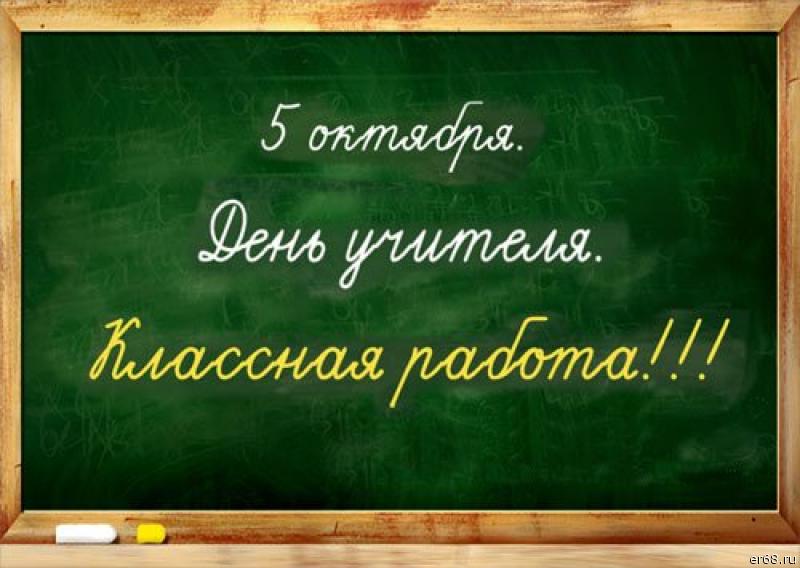 Ноябрь 2017 год
10 ноября 2017 год – «Всемирный день доброты»; показ фильма «Заплати другому» в ЦПДОПР им. В.Н. Подгорбунского;
30 ноября 2017 год – игра «КВН» среди воспитанников  ЦПДОПР им. В.Н. Подгорбунского.
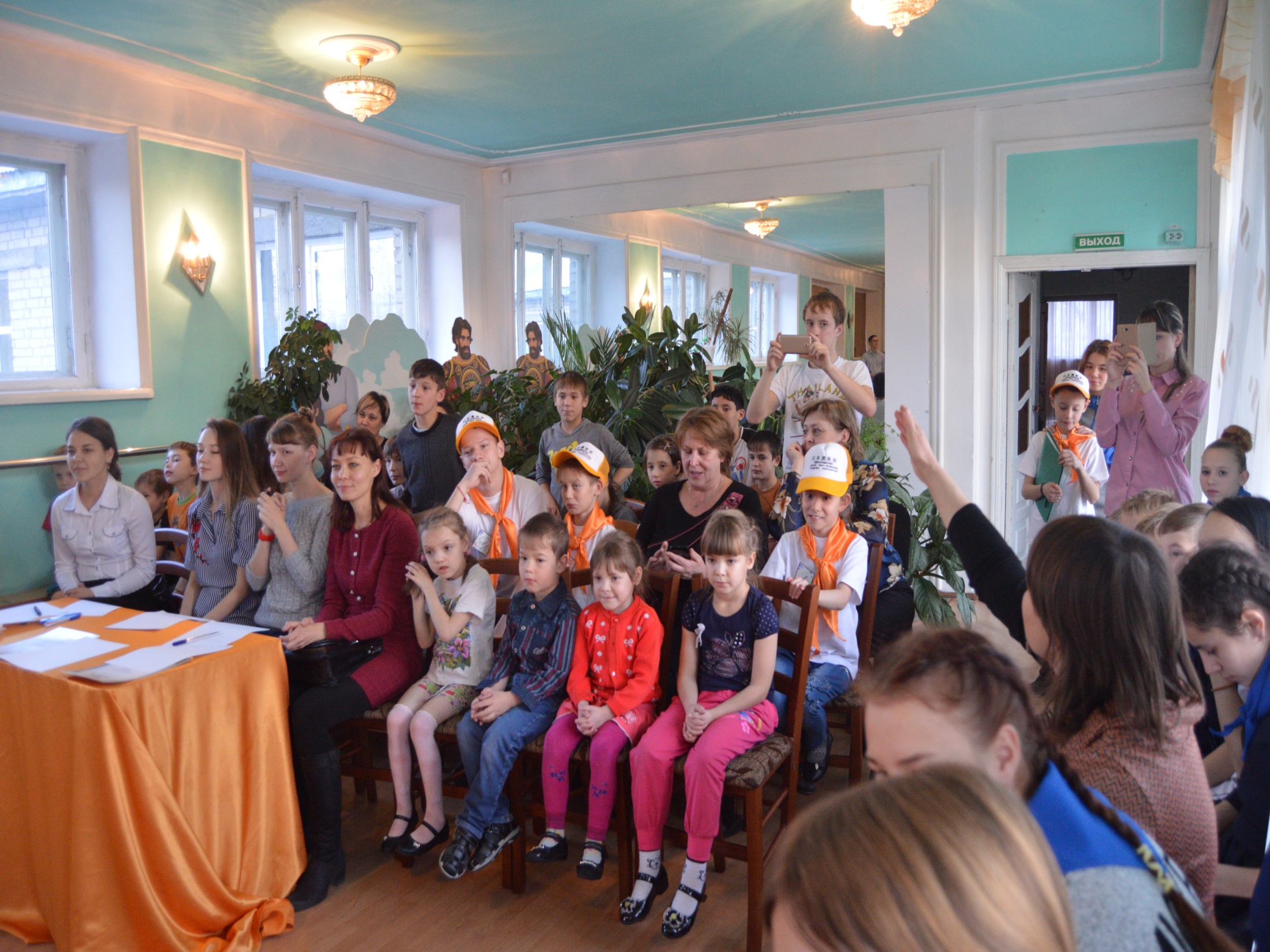 Декабрь 2017 год
1 декабря  2017 год – акция в стоматологической клинике ЧГМА (ул. Новобульварная 163), посвященная «Всемирному дню борьбы со СПИДом» .
5 декабря 2017 год – игра-викторина «Все, что ТЫ должен знать о ВИЧе\СПИДе» для воспитанников ЦПДОПР им. В.Н. Подгорбунского.
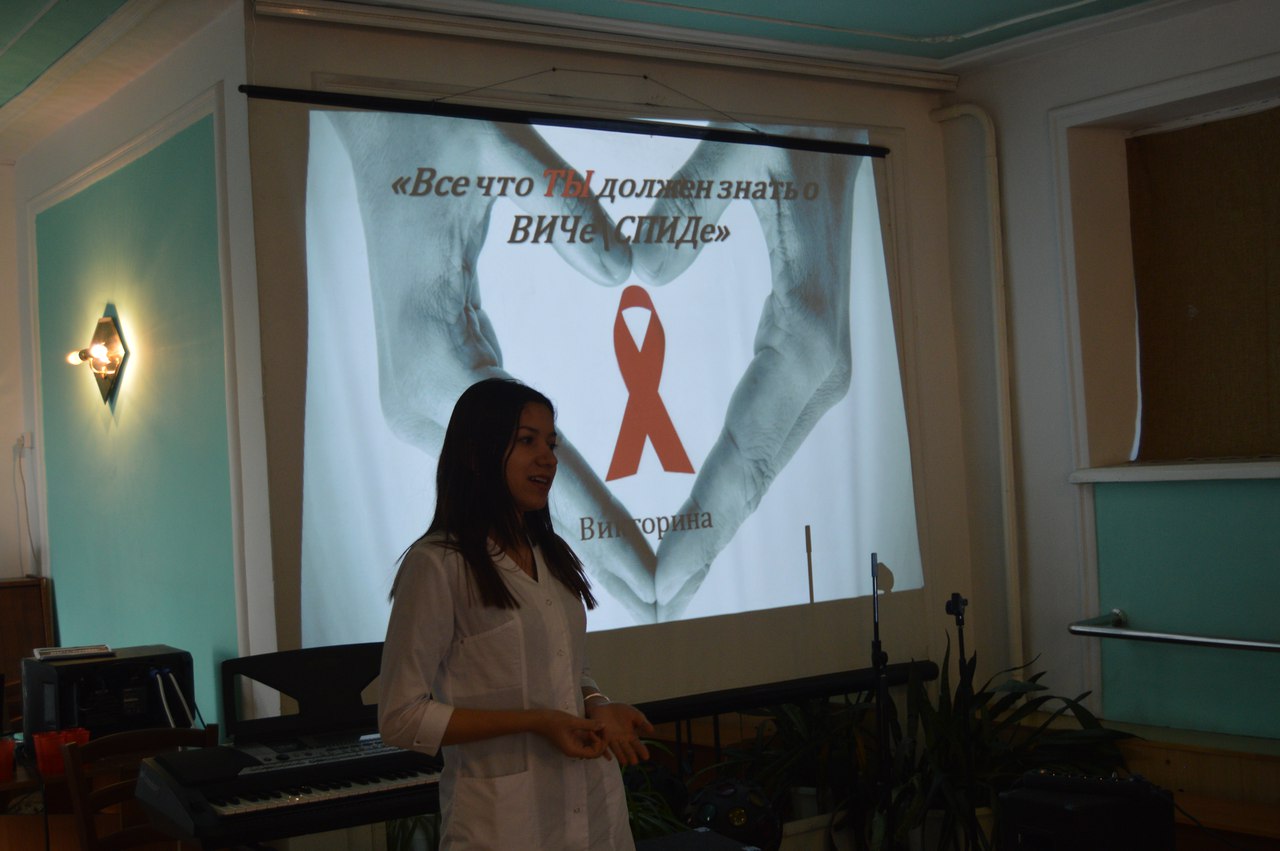 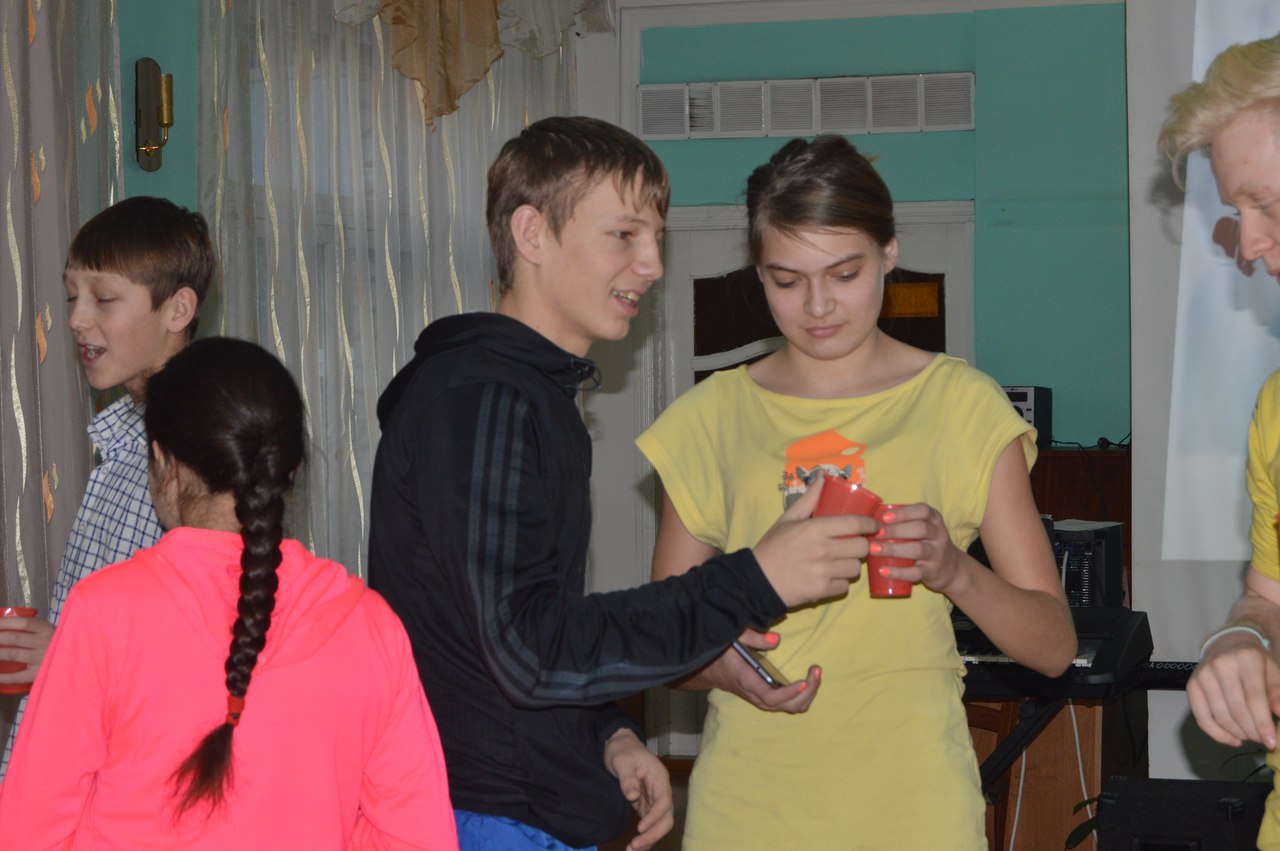 Декабрь  - организация «Почты Деда Мороза и Снегурочки» для ребят из ЦПДОПР им. В.Н. Подгорбунского.
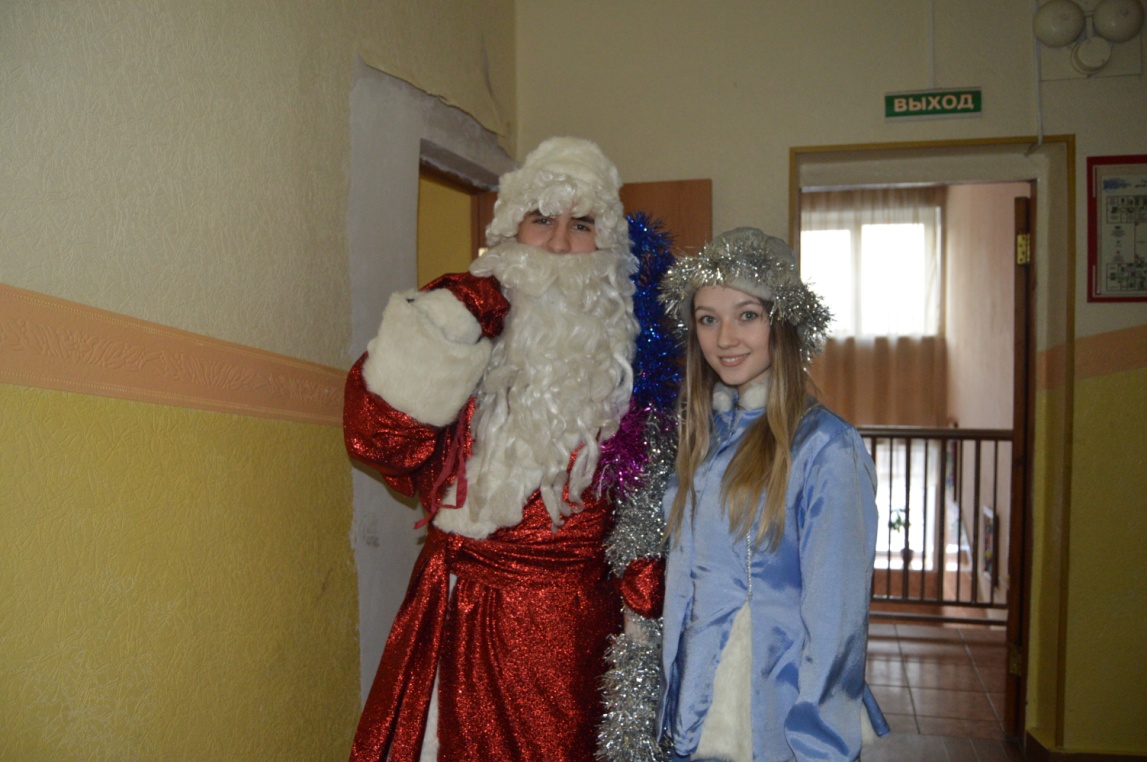 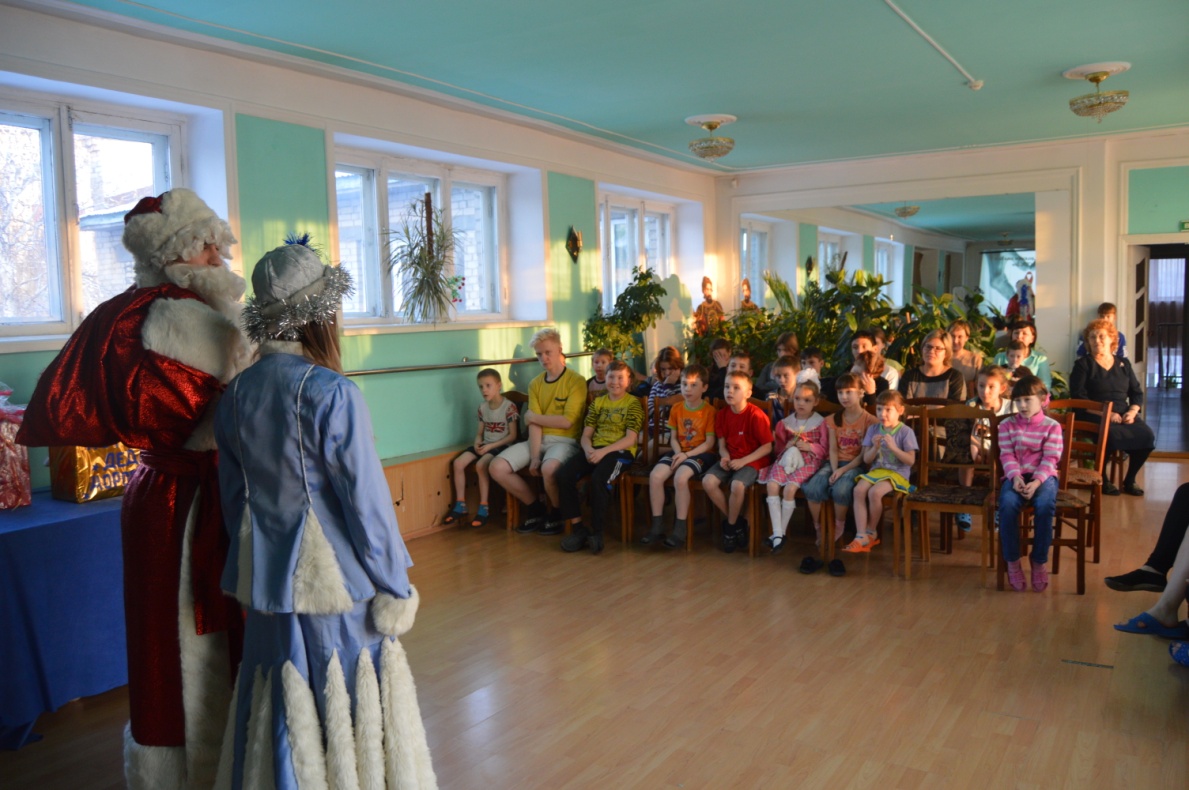 9 декабря 2017 год – «Урок гигиены полости рта» для маленьких пациентов ГУЗ «Краевой онкологический диспансер».
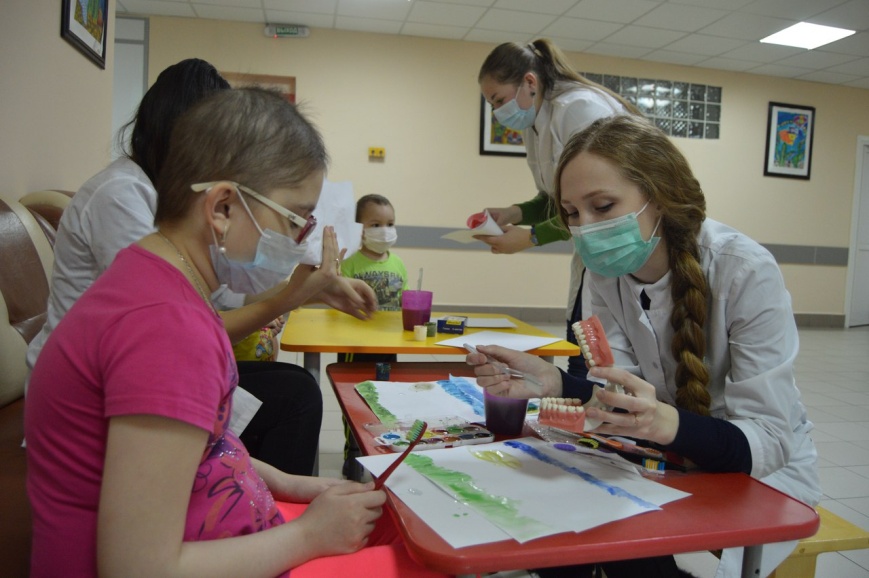 11-23 декабря 2017 год – Акция «Благотворительная елка».
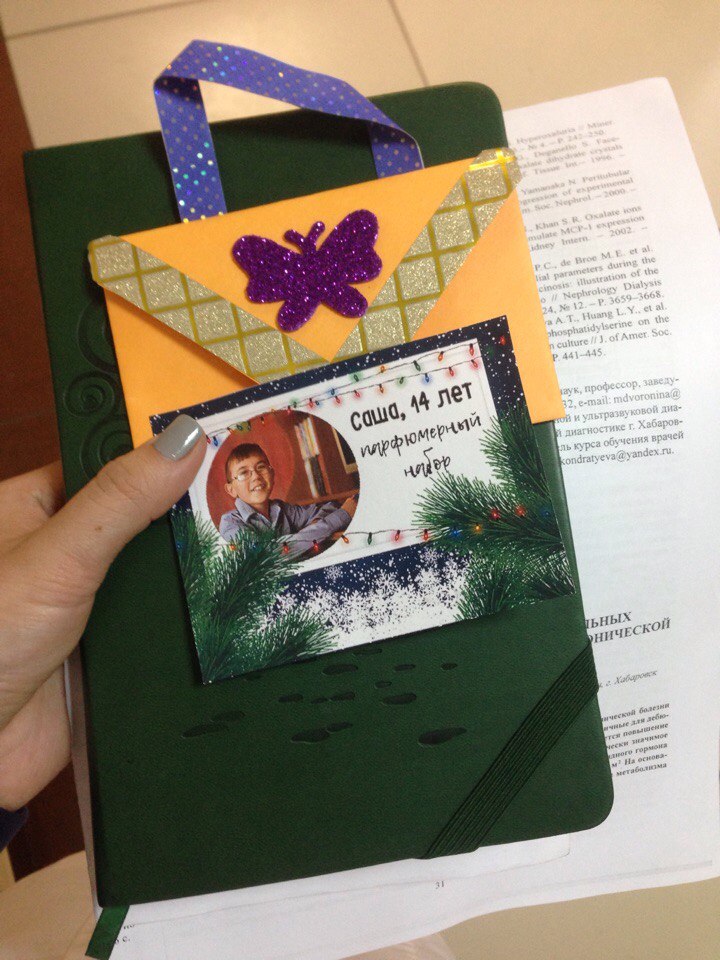 18 декабря  - участие в I внутривузовском конкурсе «Доброволец года».
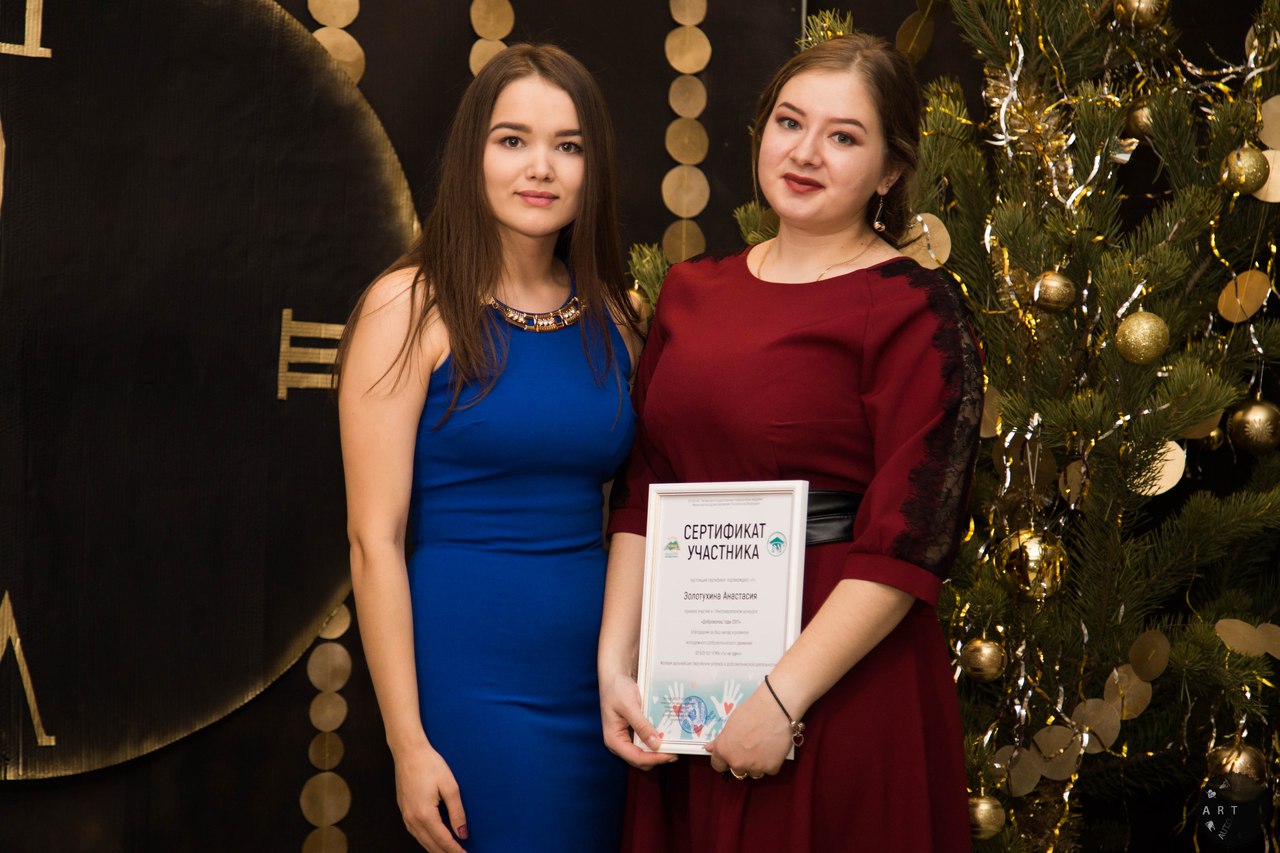 Март 2018 год
6 марта 2018 год – помощь в организации и украшение зала к празднованию «Международного женского дня».
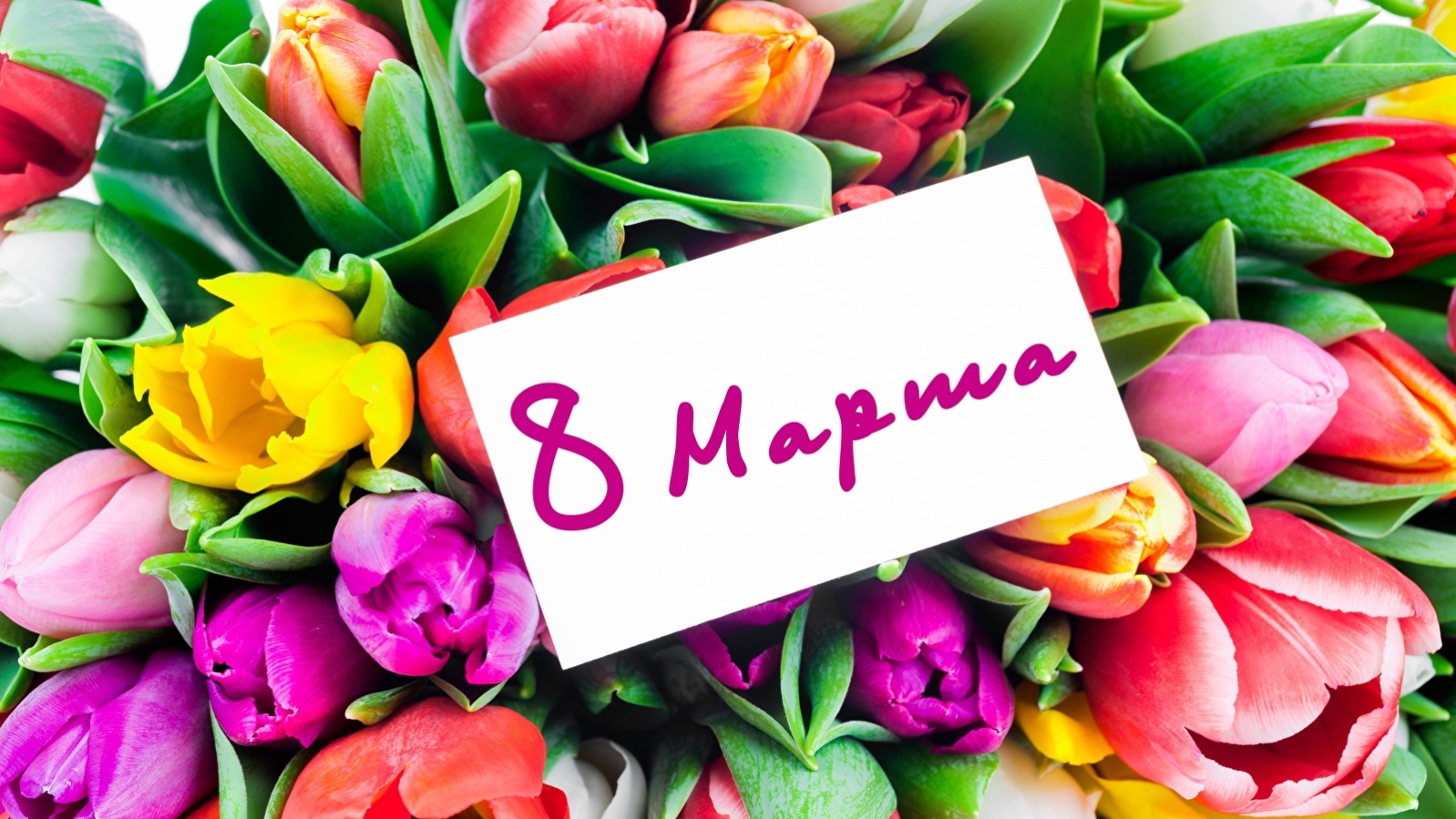 16 марта – встреча с Н. В. Говориным; награждение волонтеров за вклад в развитие проекта ОНФ «Равные возможности  - детям».
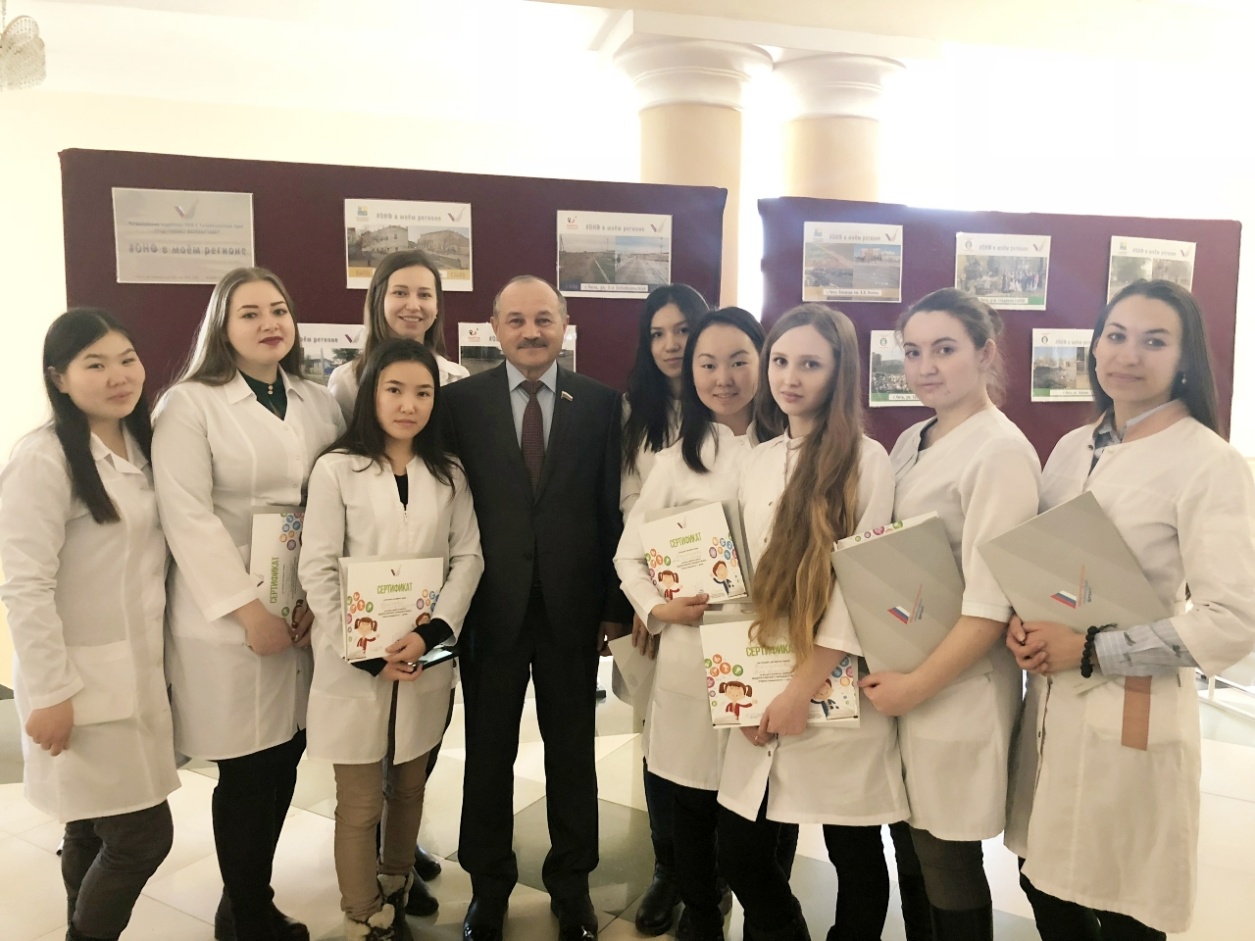 23 марта 2018 год – акция «День Здоровья полости рта», совместно с ВО «АМС». Для обучающихся школы №3.
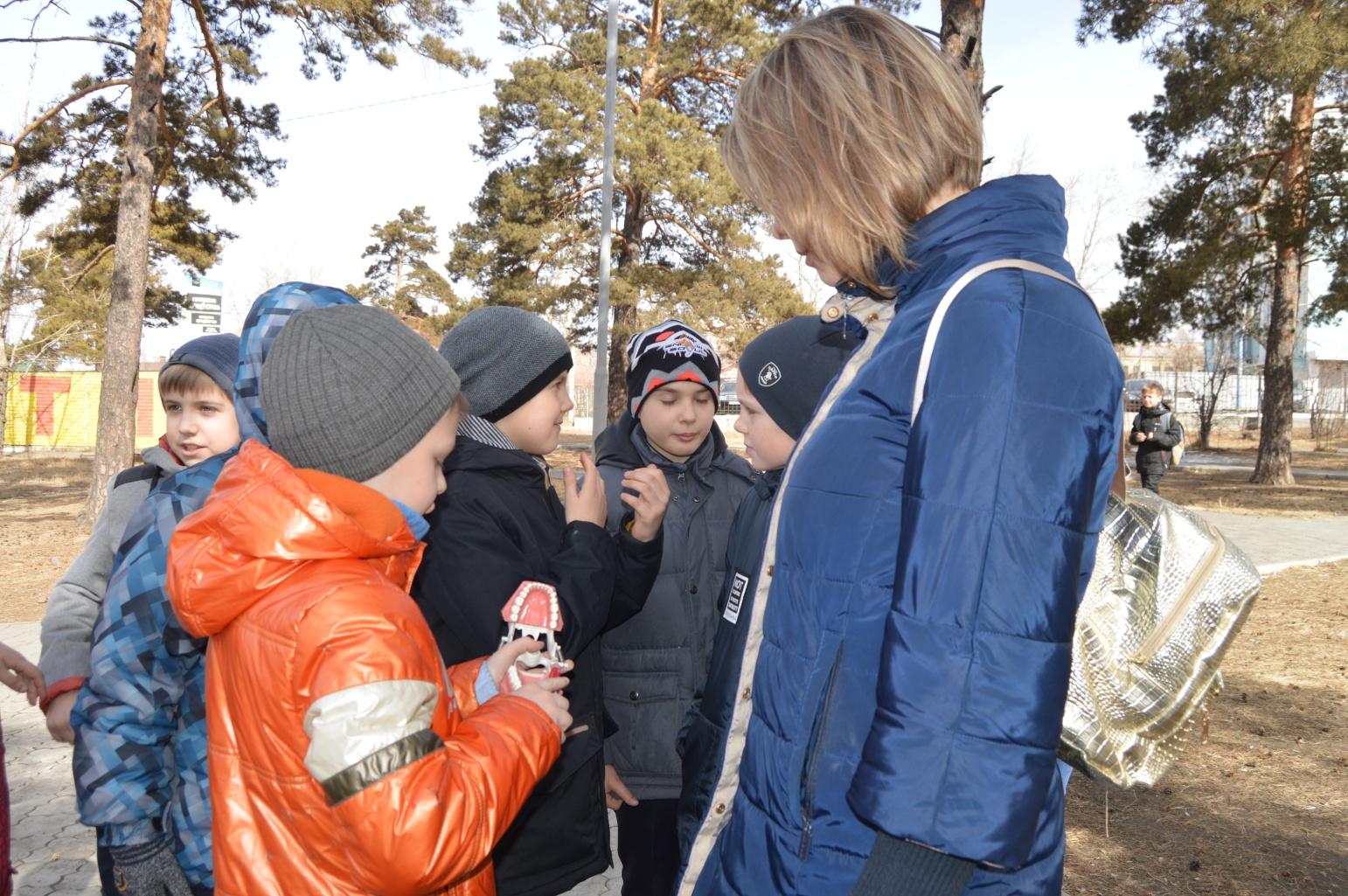 Апрель 2018 год
7 апреля – акция «День здоровья» совместно с ВО «Эндрфины» МОУ СОШ № 30;
7 апреля – акция, посвященная «Всемирному дню здоровья» для воспитанников ЦПДОПР им. В.Н. Подгорбунского, совместно с ВО «Буян».
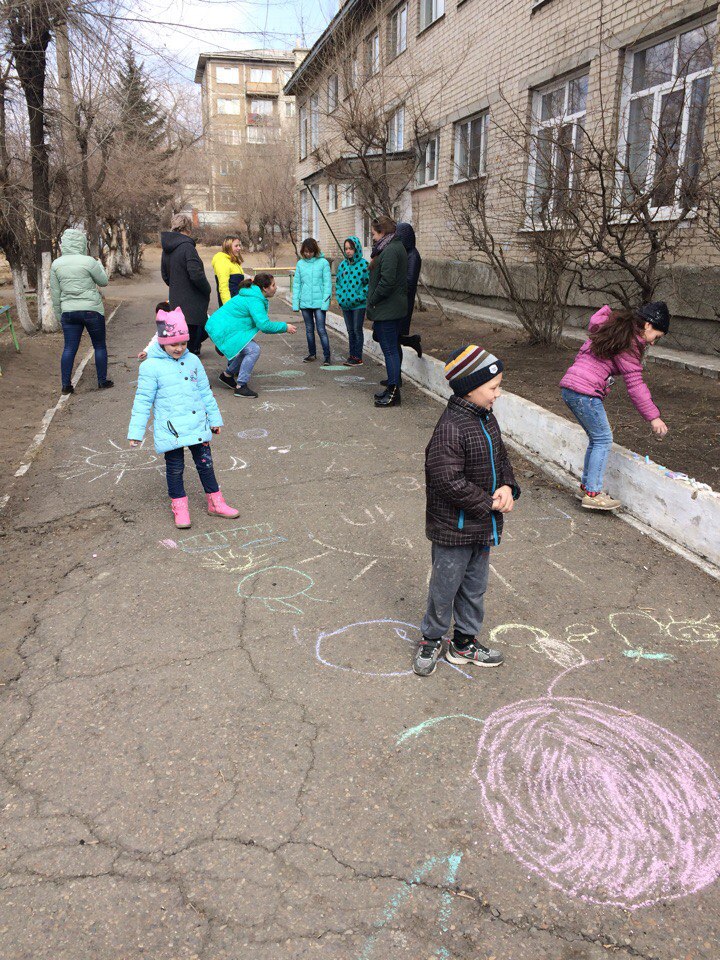 10 апреля 2018 год – работа в рамках проекта ОФН «Равные возможности детям». ГУЗ «Краевой онкологический диспансер».
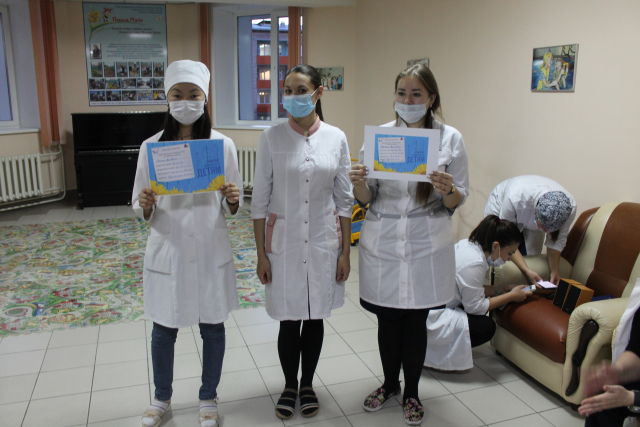 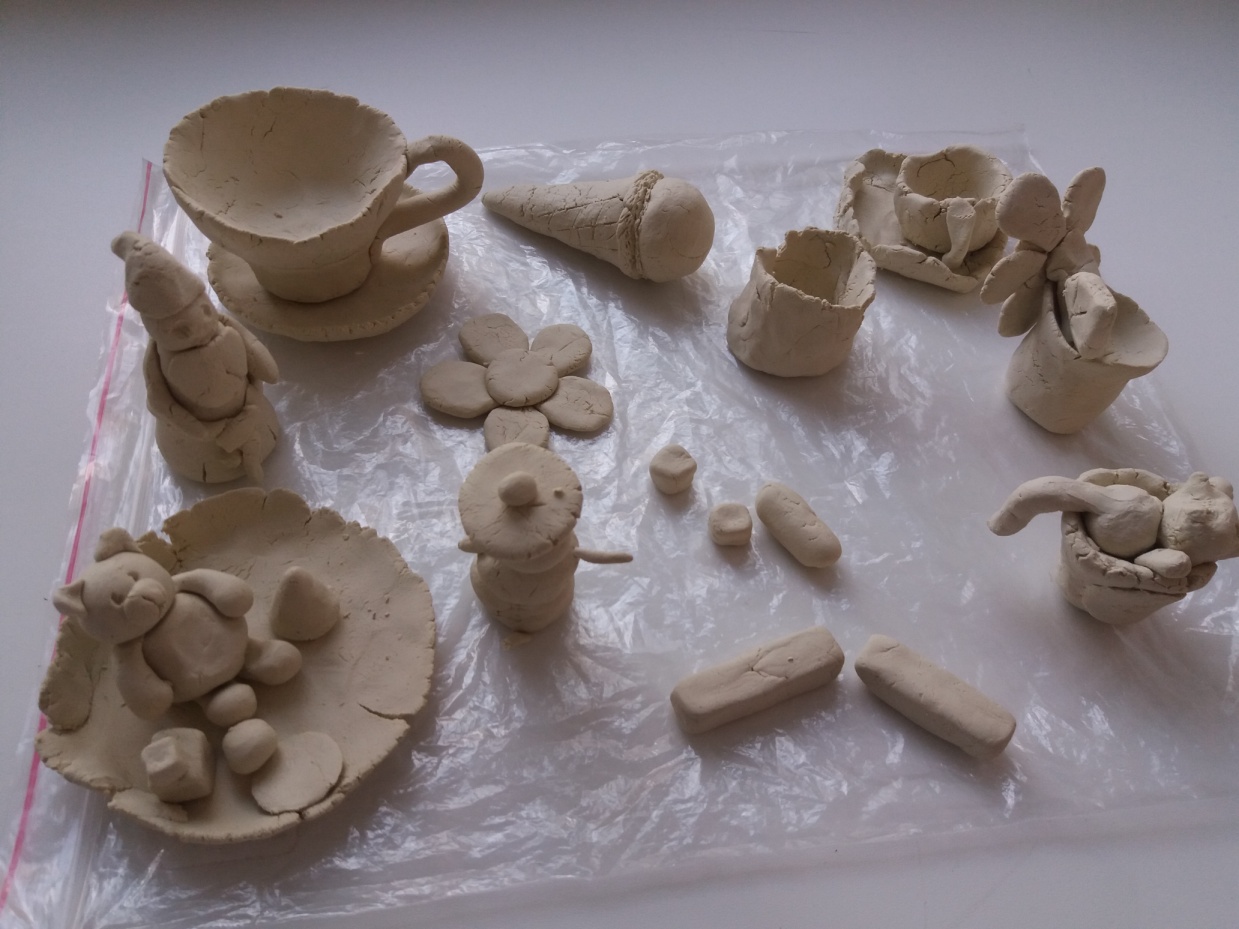 Март-июнь 2018 год
Работа в рамках проекта «Операция улыбка» 
(автор Золотухина А.Е.):
 Обучение волонтеров (работа с преподавателями кафедры стоматологии детского возраста ЧГМА, с врачом стоматологом-ортодонтом Бабкиной О.В.);
 Посещение ГУЗ КДКБ г. Читы;
 Защита проекта на V  забайкальском межрегиональном съезде волонтерских отрядов «Эстафета добровольчества».
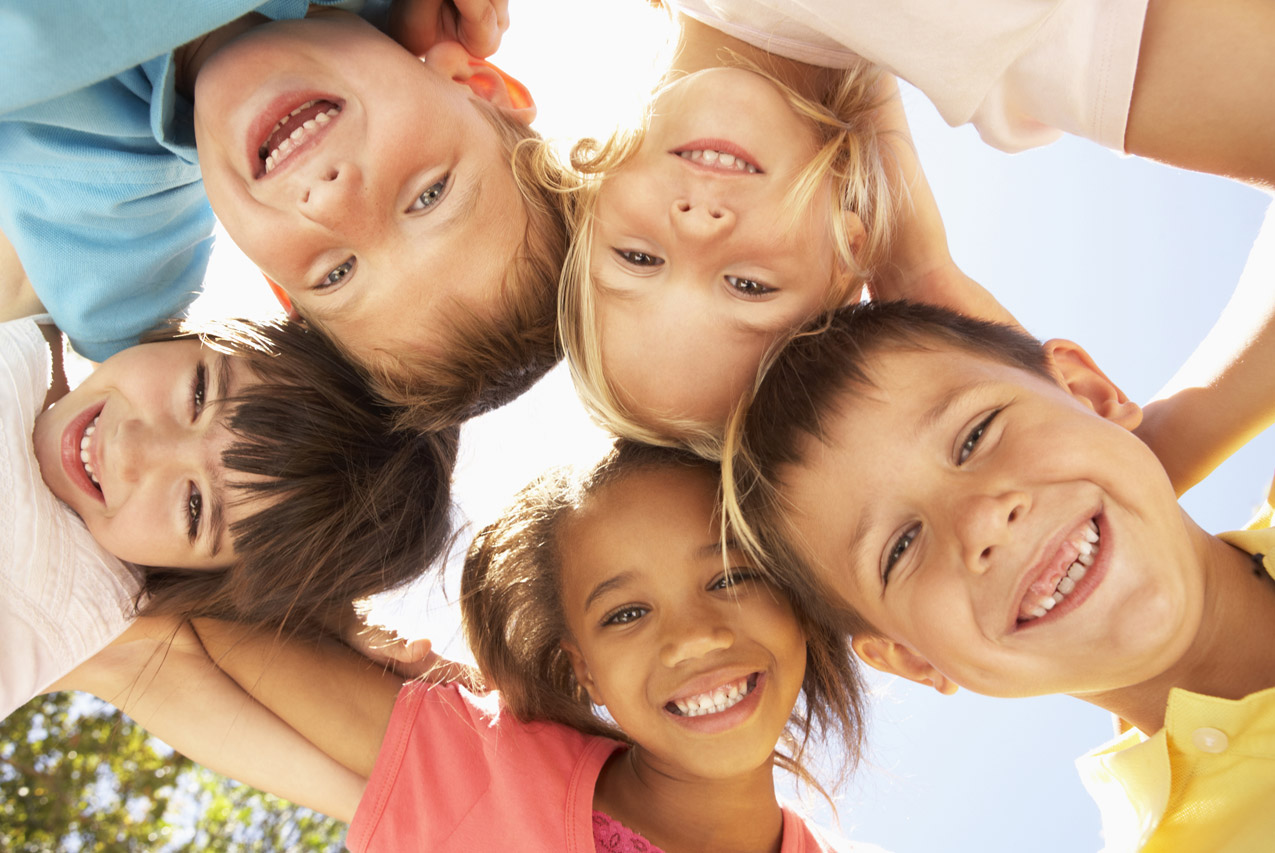 Благодарю за внимание!